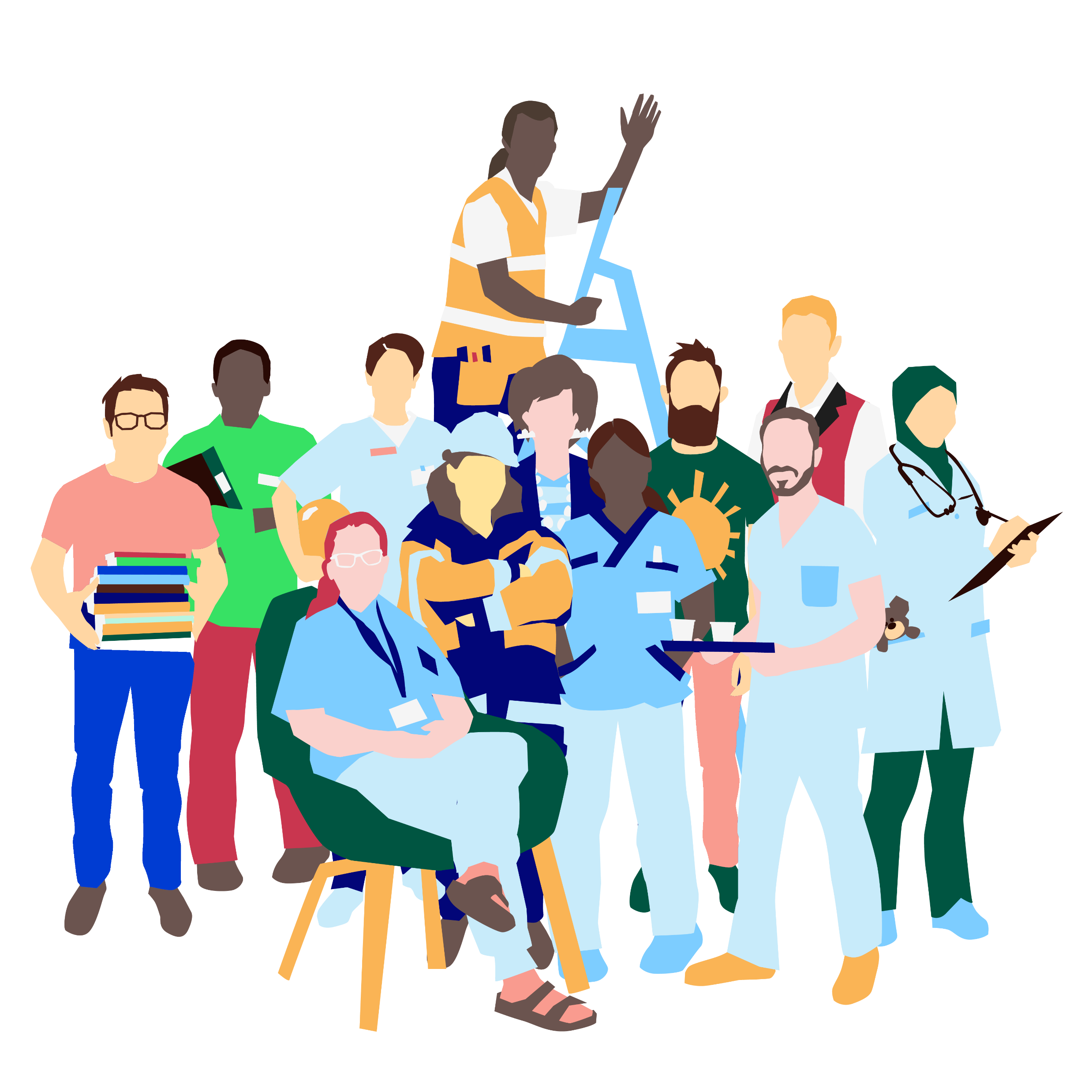 Kollektivavtalad försäkring
afa.se
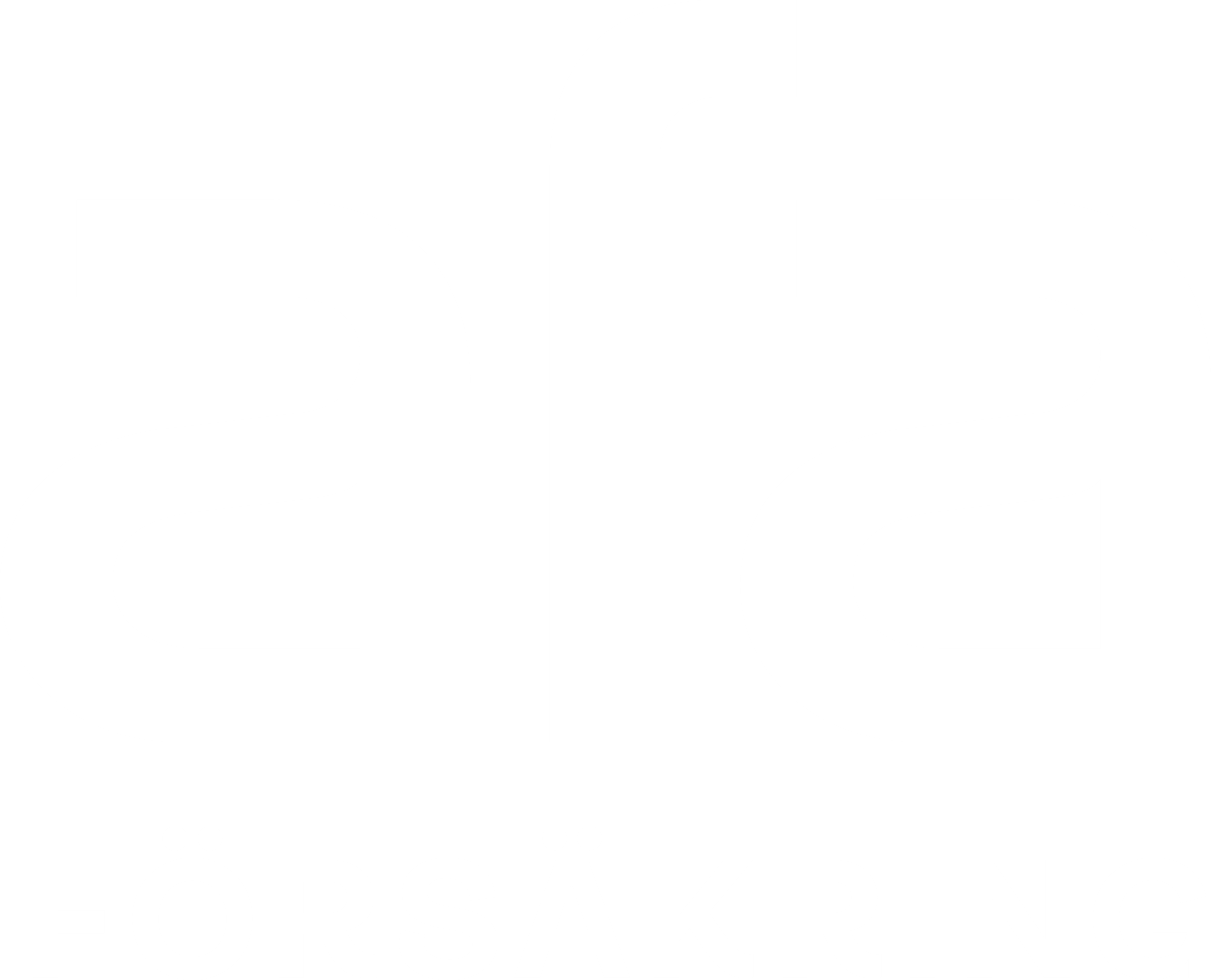 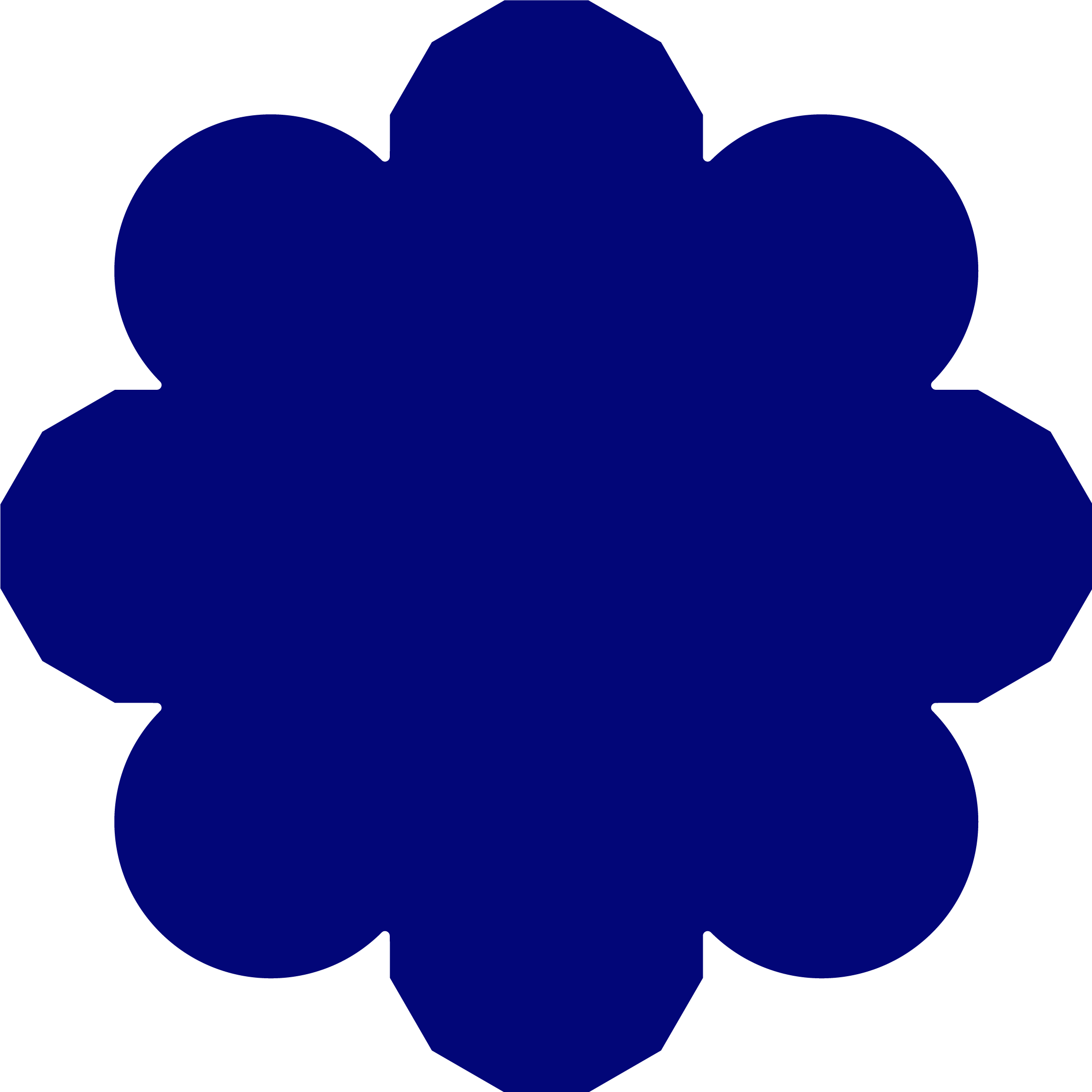 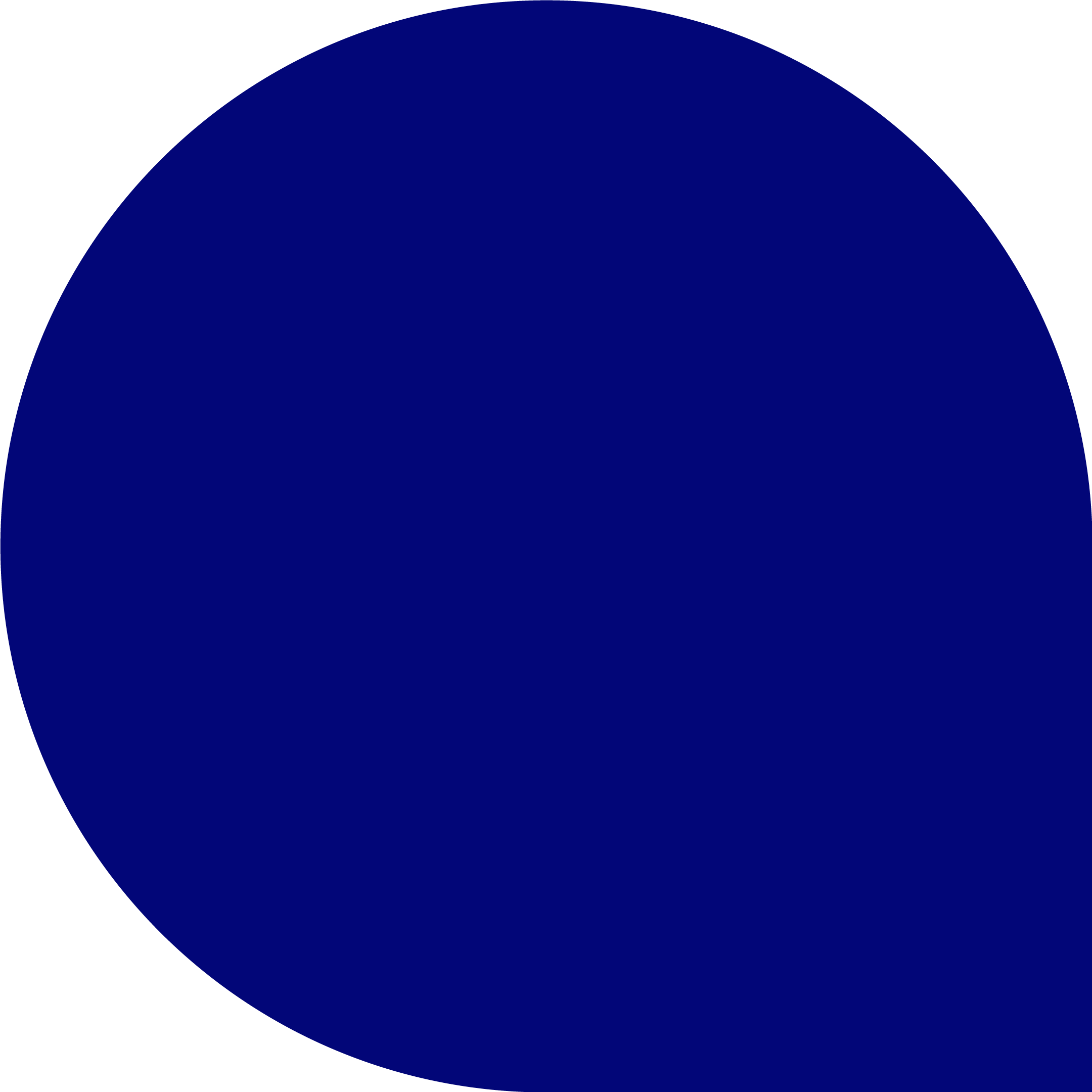 En anställnings-förmån för dig som jobbar inom kommun- och regionsektorn.
Försäkrings-lösningar vid sjukdom, arbetsskada, dödsfall och pension.
Arbetsgivare och fack förhandlar och beslutar
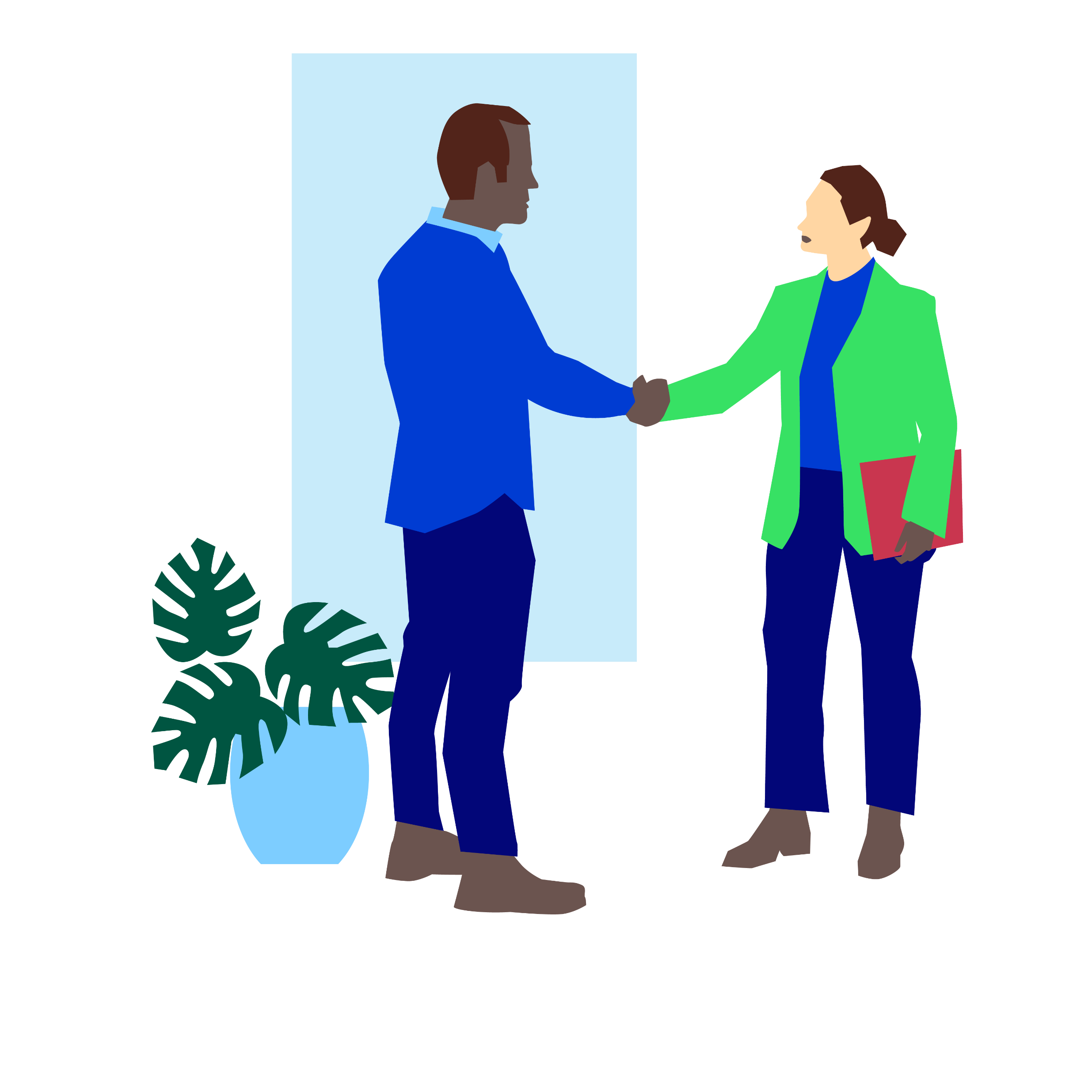 Arbetsgivare och fack bestämmer hur lösningarna ska vara utformade och vad de ska få kosta
Många försäkrade = Låg premie
Inget vinstsyfte
3
Kollektivavtalad försäkring
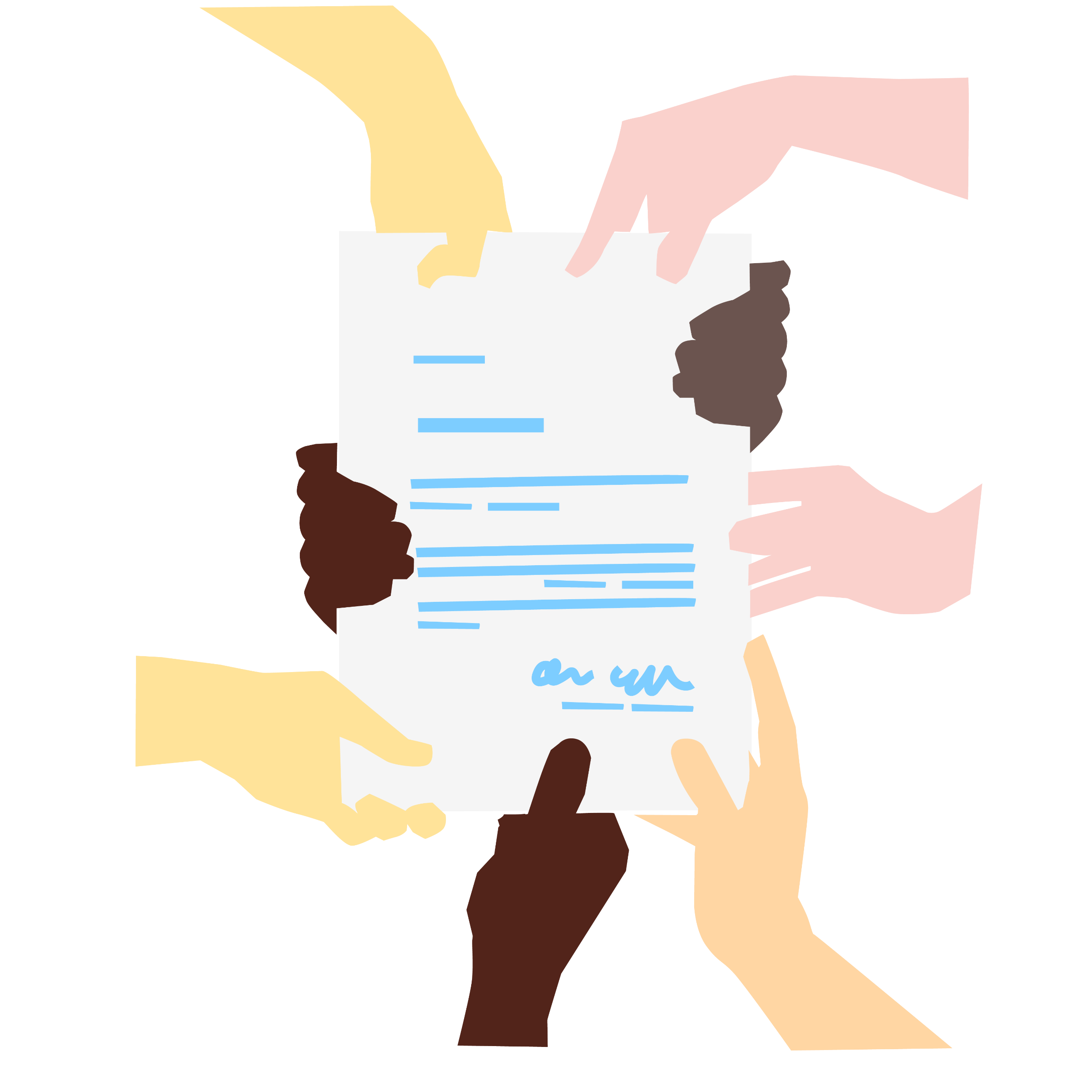 Ingen hälsoprövning
Alla försäkras på lika villkor
Byte av anställning utan problem
4
5